Testing Assignments of Boolean CSP’s
Arnab Bhattacharyya and Yuichi Yoshida
DIMACS/Rutgers and National Institute for Informatics
Constraint Satisfaction Problems
CSP(G) instance
CSP instance
Constraint Satisfaction Problems
finite collection of relations on domain
Set of instances defined by constraints using relations from G
Examples
Computational Complexity
Testing CSP assignments
What’s known?
Aren’t we too optimistic?
Aren’t we too optimistic? NO 
From Relations to Algebra
Closed under compositions and contains projections: a clone
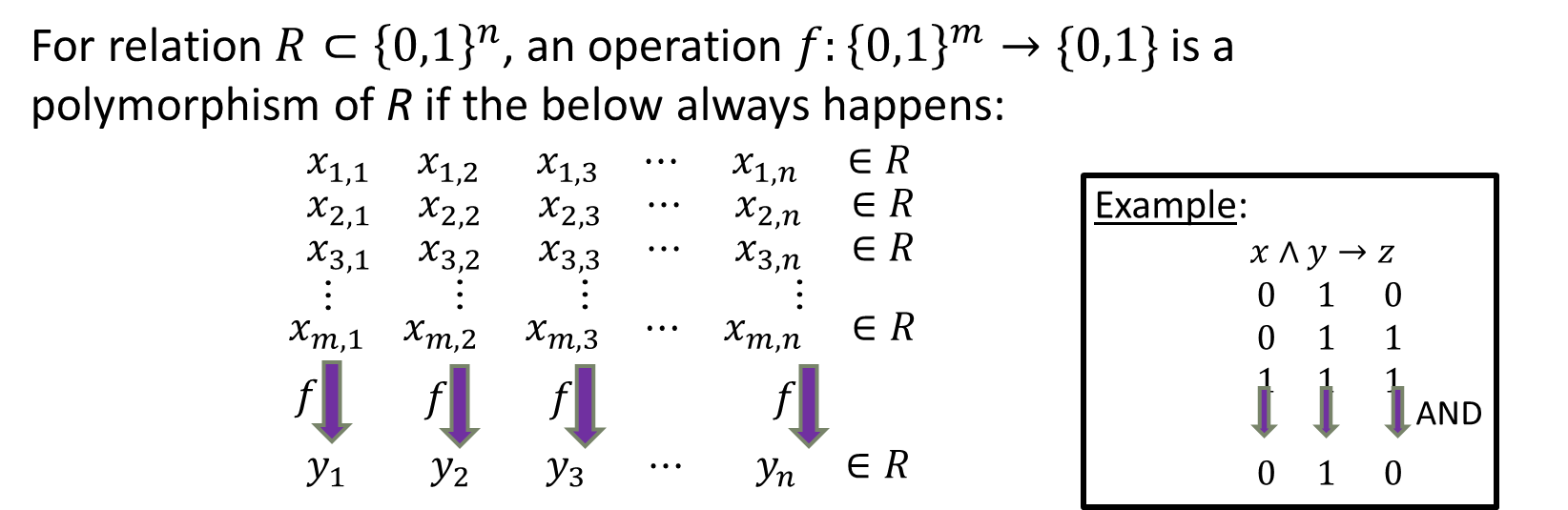 Polymorphisms determine complexity
Post’s Lattice
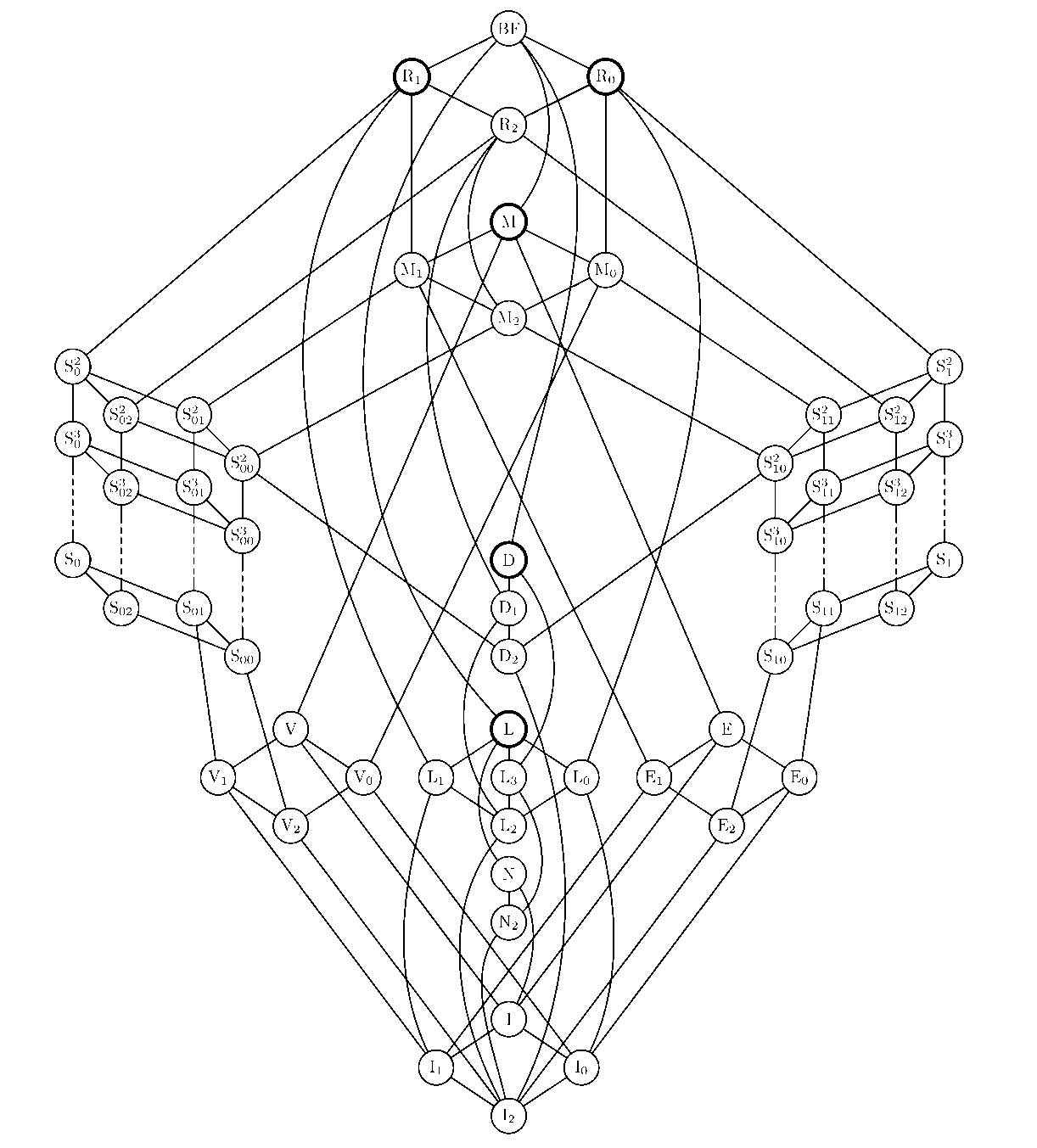 Inclusion structure
of Boolean clones
Main result
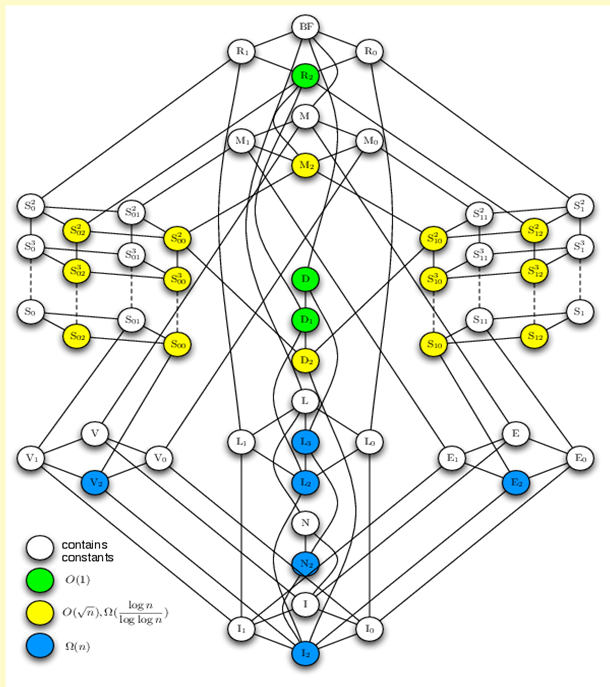 2-SAT
Horn 3-SAT
0-valid or 
1-valid
Affine
NAE 3-SAT
Components of the Result
Horn 3-SAT
Proof of Linear Lower Bound
Reduce to testing hard instance of 3-LIN
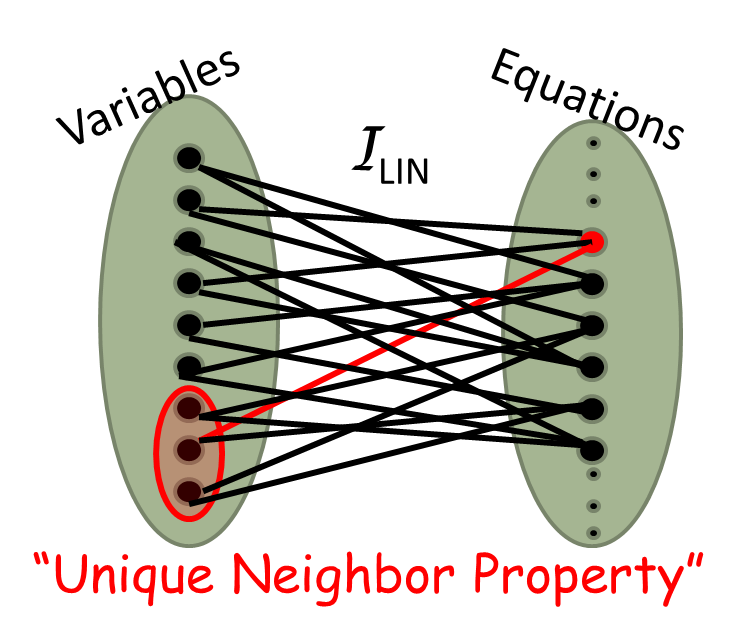 Hard Horn 3-SAT instance
Reduction to 3-LIN
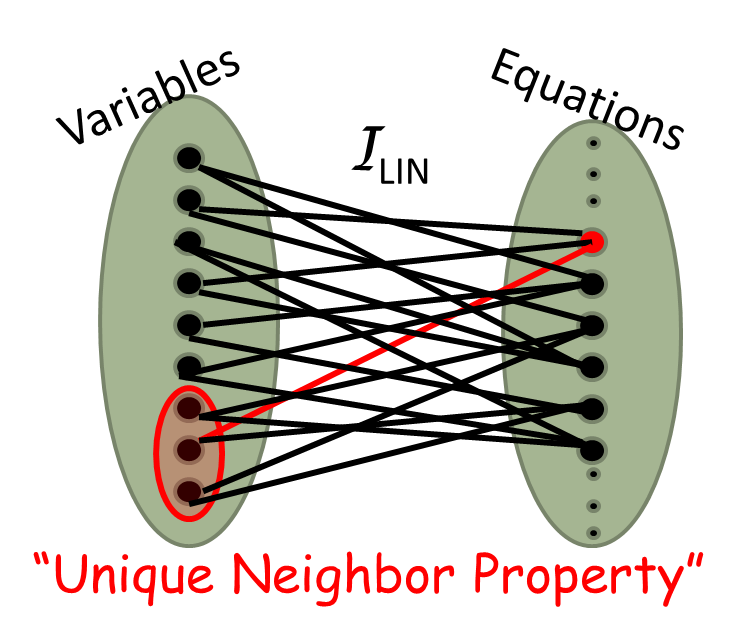 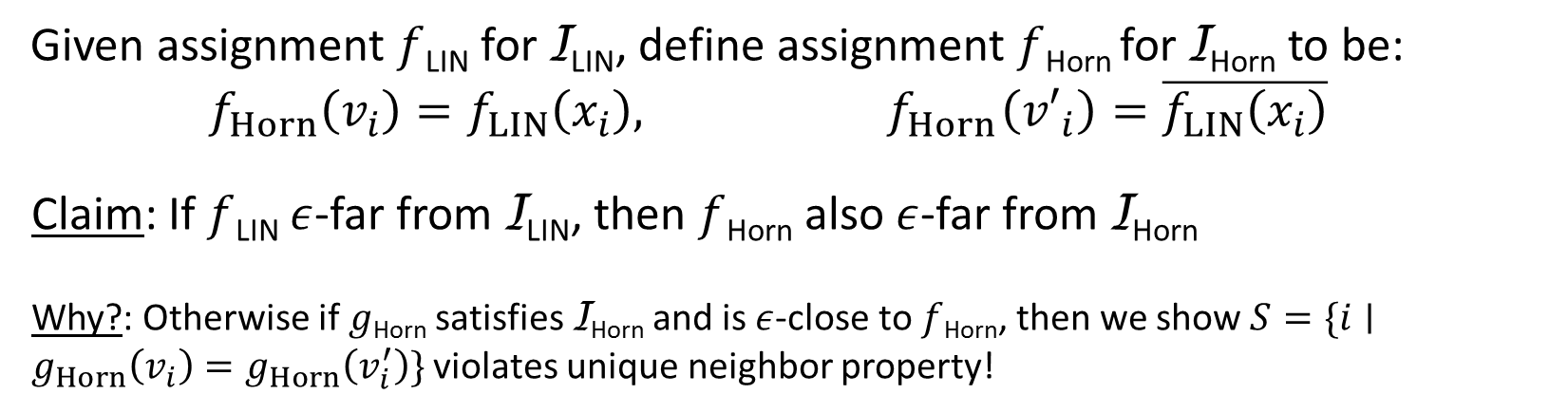 Open Questions
More connections between theory of CSP’s and property testing?




Classification of testing non-Boolean CSP’s?